Fig. 1 Metabolism and inter-relation of various sphingolipids. The figure emphasizes the intracellular metabolic ...
Cardiovasc Res, Volume 49, Issue 3, February 2001, Pages 588–599, https://doi.org/10.1016/S0008-6363(00)00230-3
The content of this slide may be subject to copyright: please see the slide notes for details.
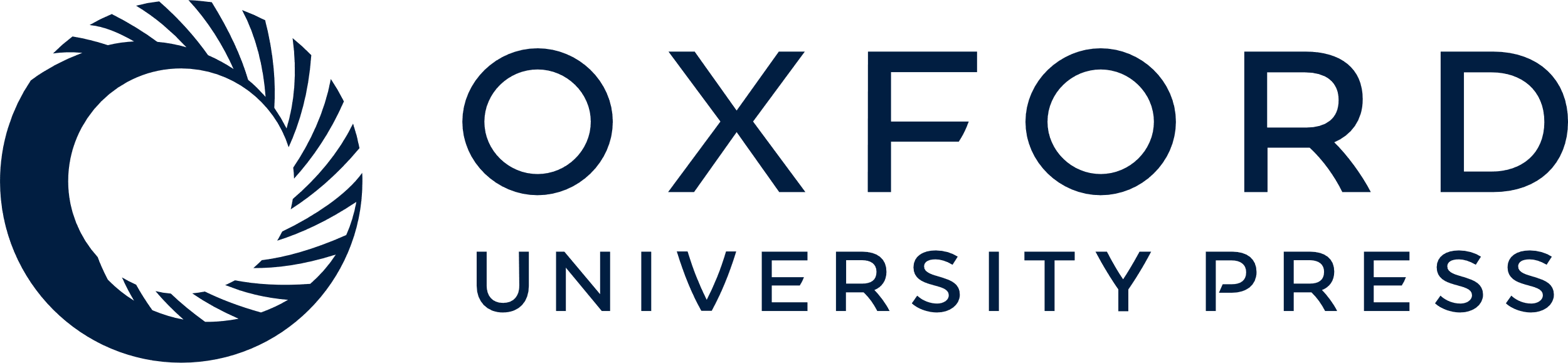 [Speaker Notes: Fig. 1 Metabolism and inter-relation of various sphingolipids. The figure emphasizes the intracellular metabolic relationship of sphingomyelin, ceramides, sphingosine and sphingosine 1-phosphate (SPP). Also shown are the some of the metabolic steps that are involved in the synthesis and degradation of the bioactive sphingolipids.


Unless provided in the caption above, the following copyright applies to the content of this slide: Copyright © 2001, European Society of Cardiology]